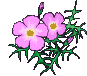 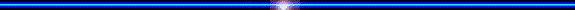 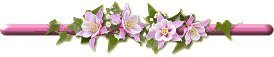 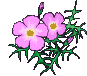 PHÒNG GIÁO DỤC VÀ ĐÀO TẠO QUẬN LONG BIÊN
TRƯỜNG MẦM NON GIA THƯỢNG
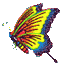 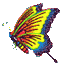 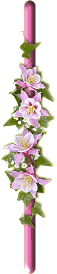 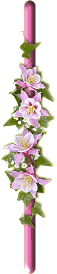 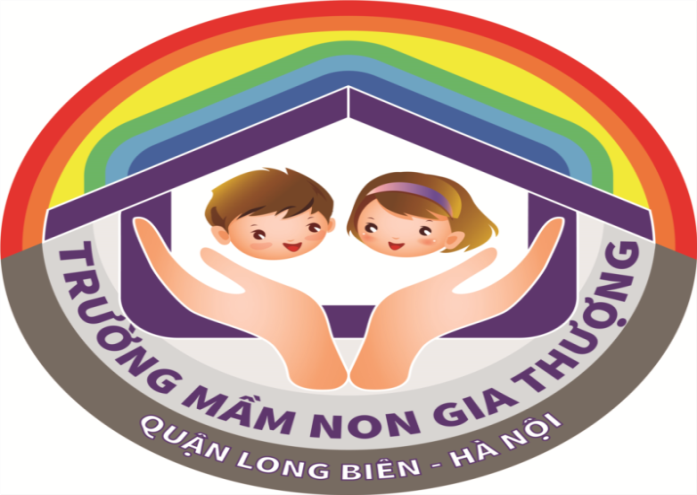 Đề tài: Rèn kỹ năng bê ghế.
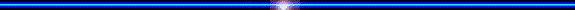 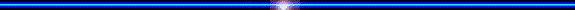 Đối tượng: 24-36 tháng.

Người thực hiện: Trần Thị Bích Quyên.
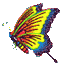 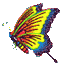 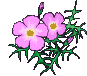 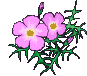 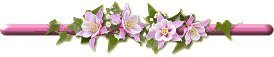 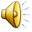 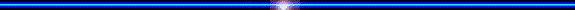 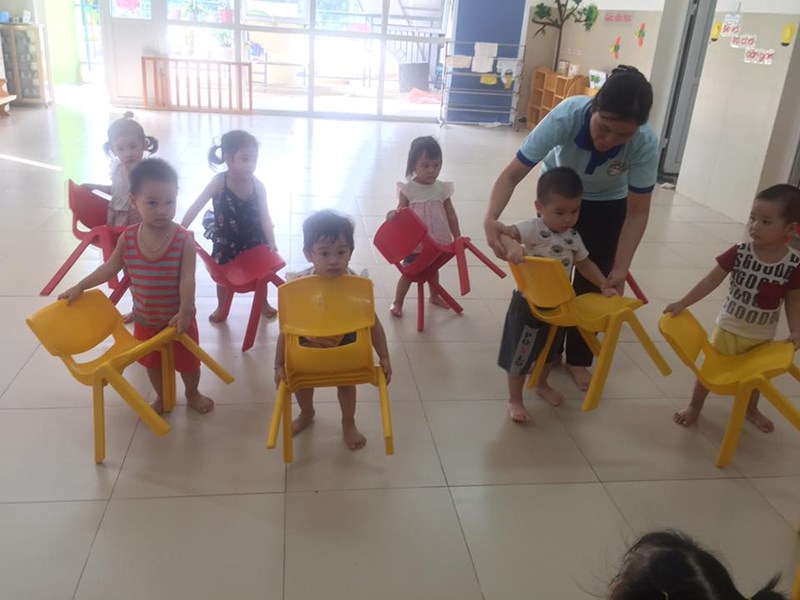 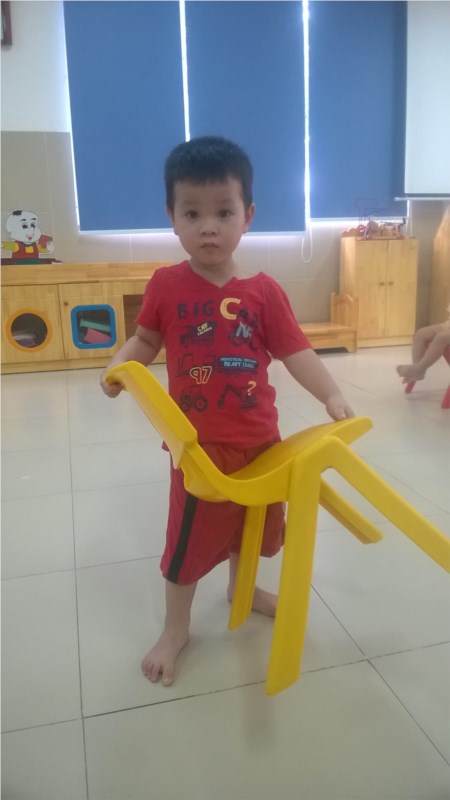 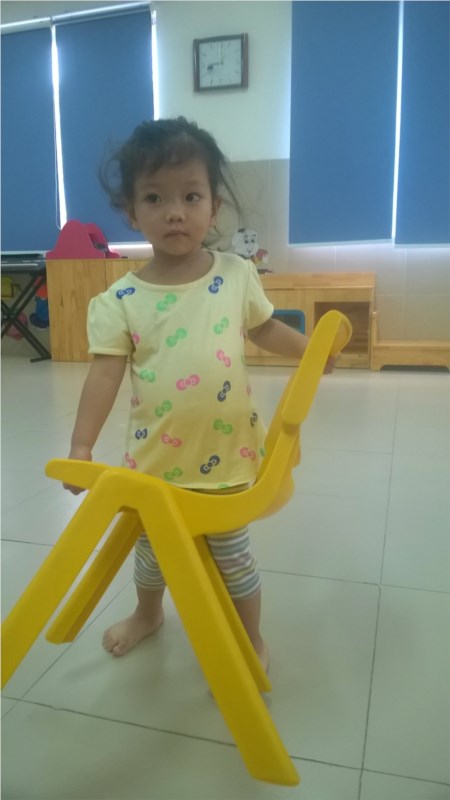 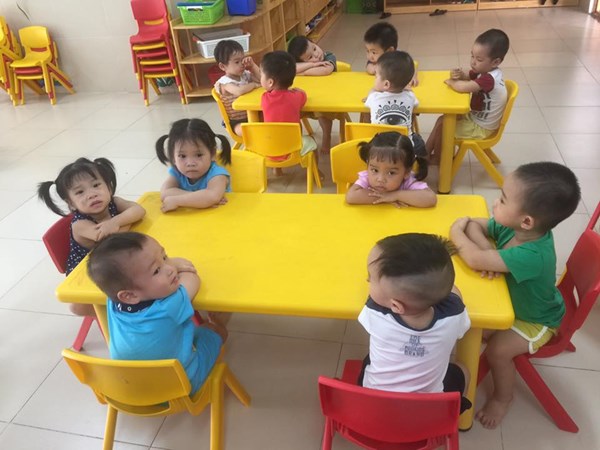